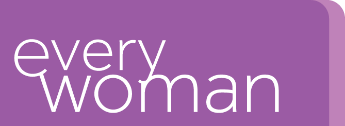 Becoming a more assertive version of yourself
21 July 2021
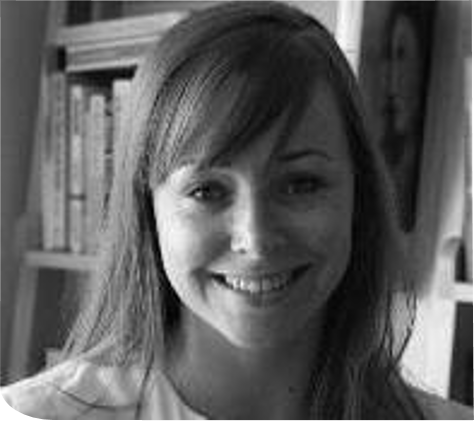 Rebecca Lewis

Content Director

rebecca@everywoman.com
Questions and Chat
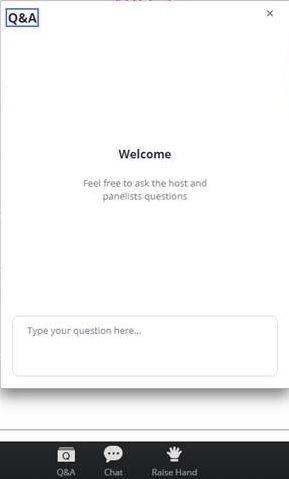 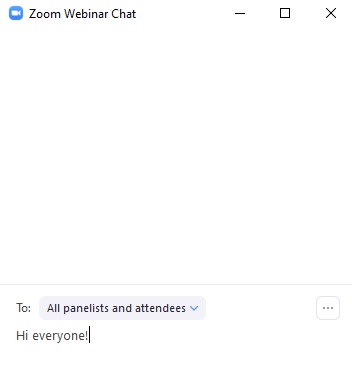 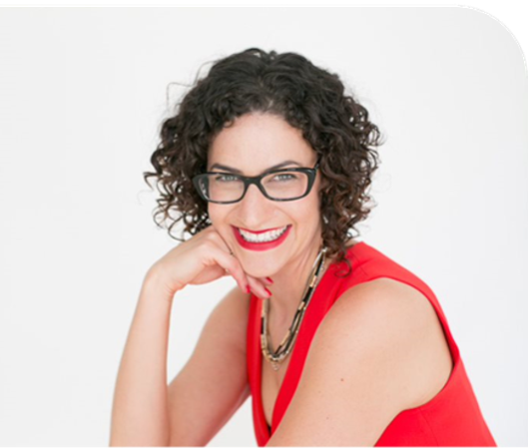 Jodi Goldman

everywoman expert
Poll One:
If someone on your team wasn’t pulling their weight on a project, would you:

:
A - 		Tell them calmly and confidently how you felt and what you wanted
B - 		Get angry about it and complain to someone else for a while before talking to them
C - 		Tell them in a sarcastic/angry way to step up
D - 		Just get on with it yourself, you do the work better anyway
@everywomanUK
Poll Two:
If your boss asks you to stay late to do something that they could have asked for ages ago, do you:

:
A - 		Apologise and tell them you have plans you can’t change
B - 		Say yes and be secretly mad about it
C - 		Say no and tell them they should have asked earlier
D - 		Just stay and do it, it’s best not to rock the boat
@everywomanUK
Poll Three:
You get your order of food in a restaurant and it’s not what you expected / cooked how you asked for it. Do you:

:
A - 		Calmly tell the waiter and ask if you can have it replaced
B - 		Eat it anyway, but post a bad review/tell your friends not to go there
C - 		Get mad and demand a replacement
D - 		Eat it anyway, you probably didn’t make it clear how you wanted it cooked
@everywomanUK
What being assertive actually means
+++++   Confidence        -----
+++++   Openness        -----
@everywomanUK
Source: The Face Forward Assertiveness Matrix
Why we do it
Belief in self.
Belief in worth.
Fear/pain.
Defensive.
Ego.
Need to be liked.
@everywomanUK
How to be more assertive
The mindset of assertive.
Body language of assertive.
‘I’ vs. ‘you’.
Always, never.
Adult adult.
You ALWAYS have a choice.
PAUSE.
@everywomanUK
Questions
Dates for your diary
@everywomanUK